Equilateral Triangles
Isosceles Triangles
Try It
(1)
(2)
Finding Apothem
The –”agons” (pent-, hex-, hept-, oct- …)
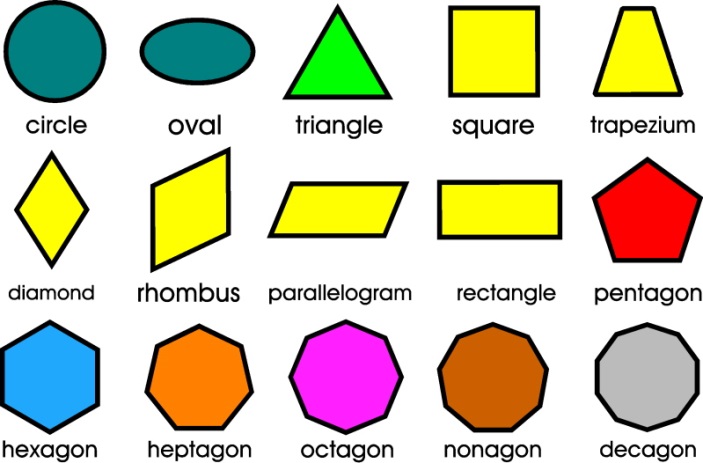 Side Length
Where the Formula Comes From
apothem
The –”agons” (pent-, hex-, hept-, oct- …)
Cut Triangle in half
apothem
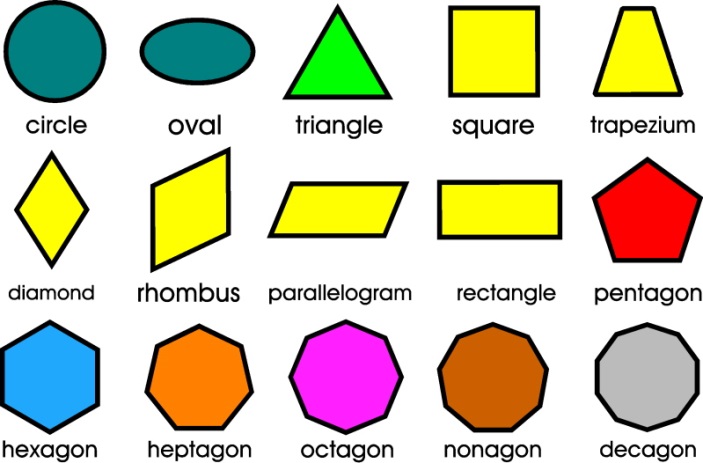 10 cm
x
x
x
10 cm
Try it – Find the apothem
Formula Summary Page